Anhörigresan
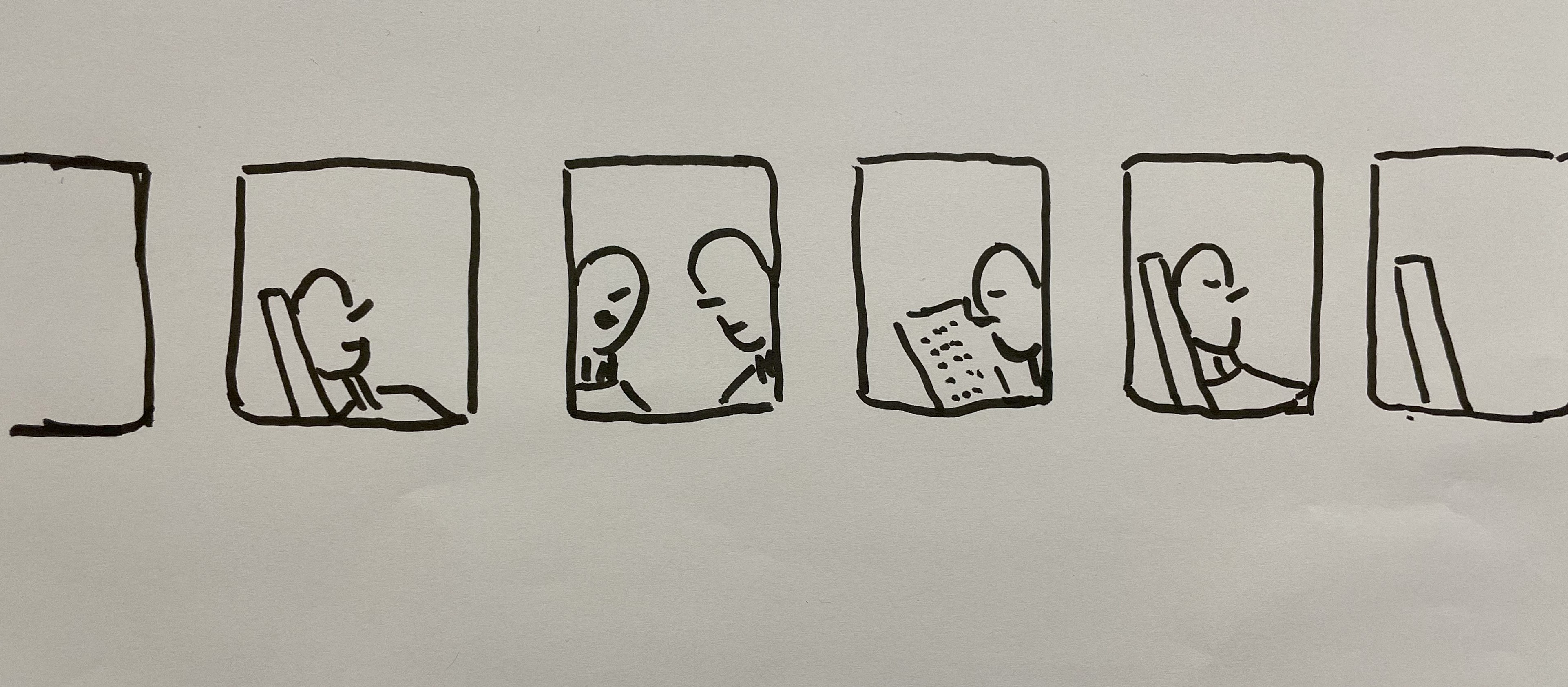 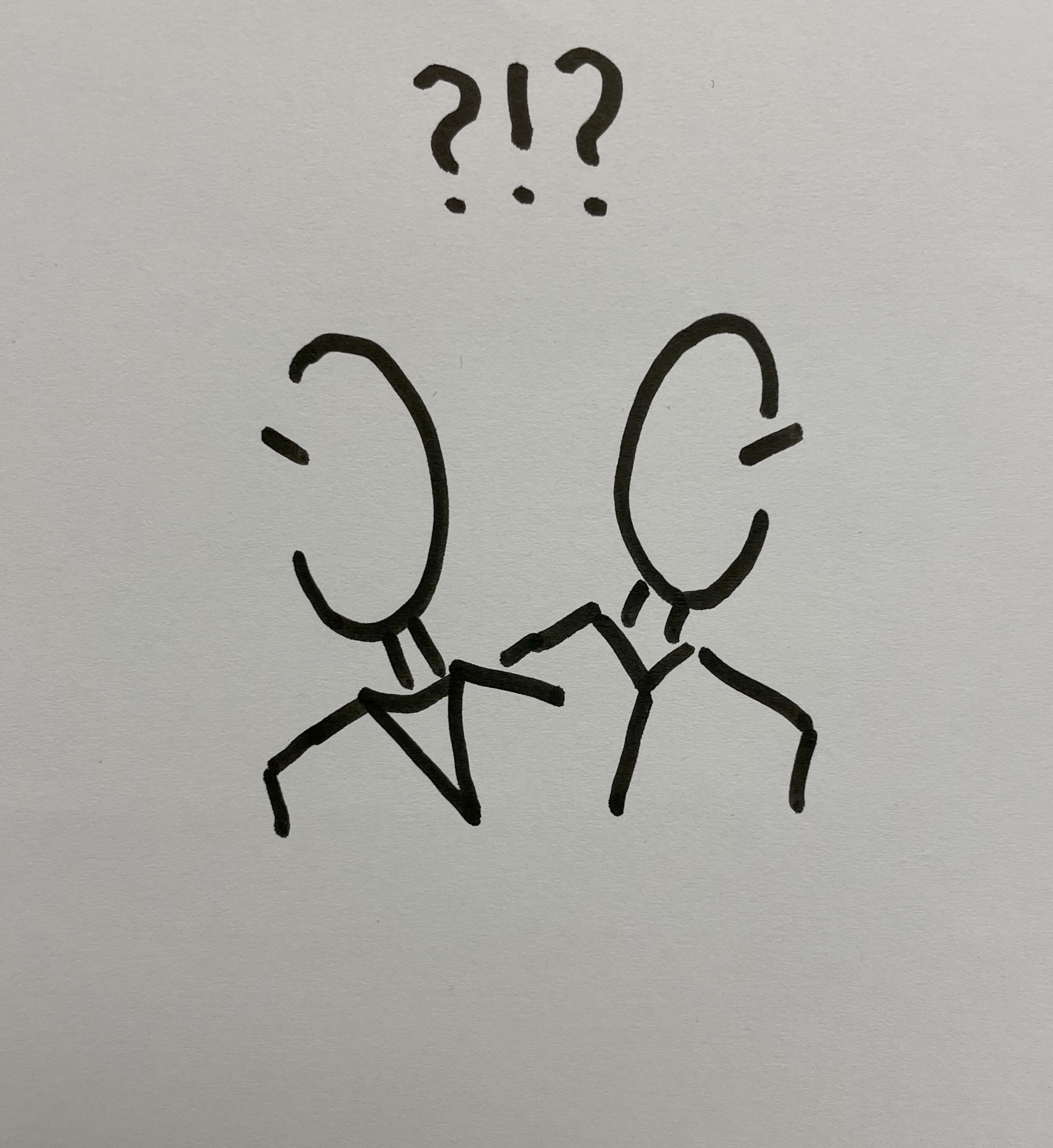 Vem är anhörig?
[Speaker Notes: Vem är anhörig]
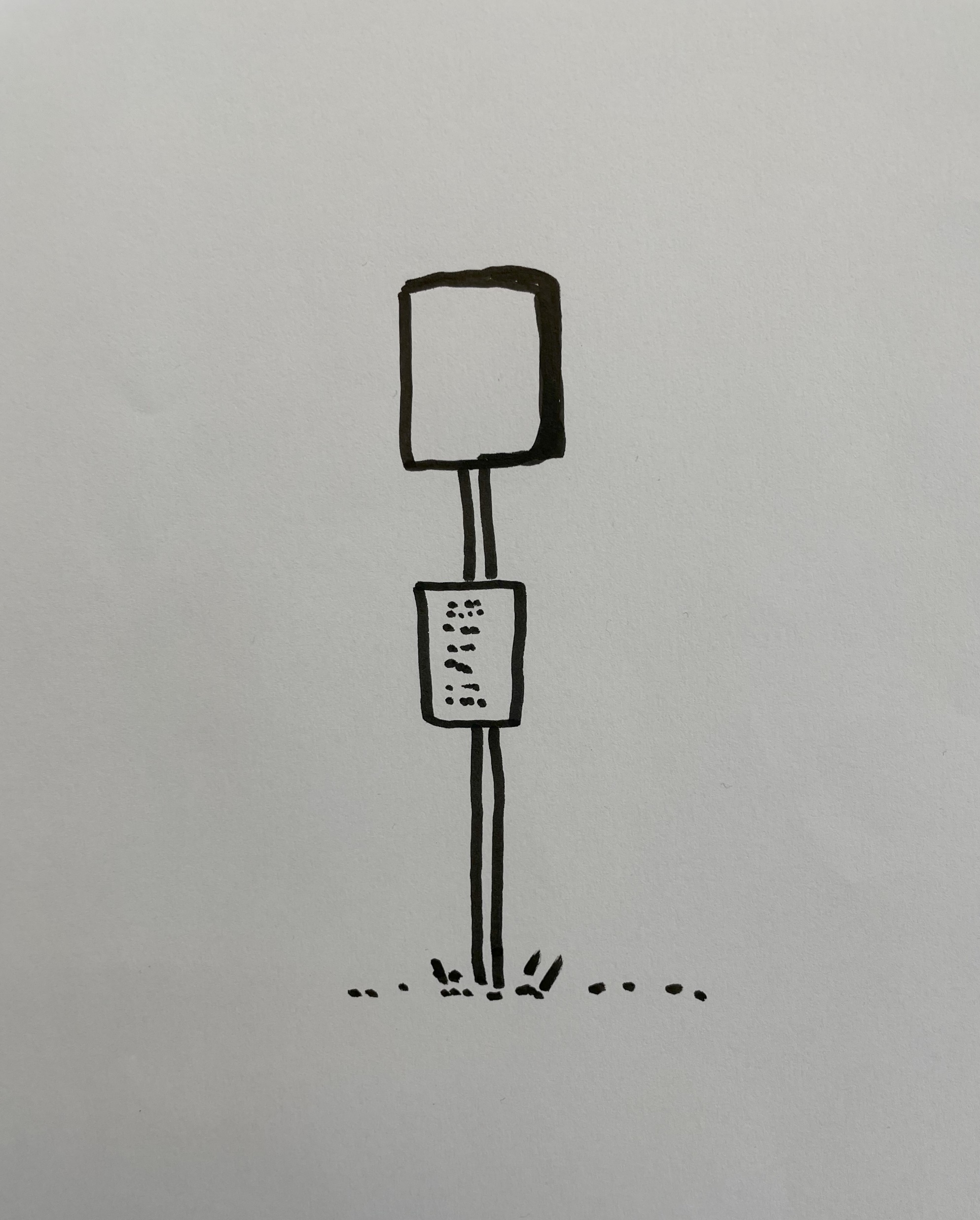 Resan börjar
[Speaker Notes: Resan börjar]
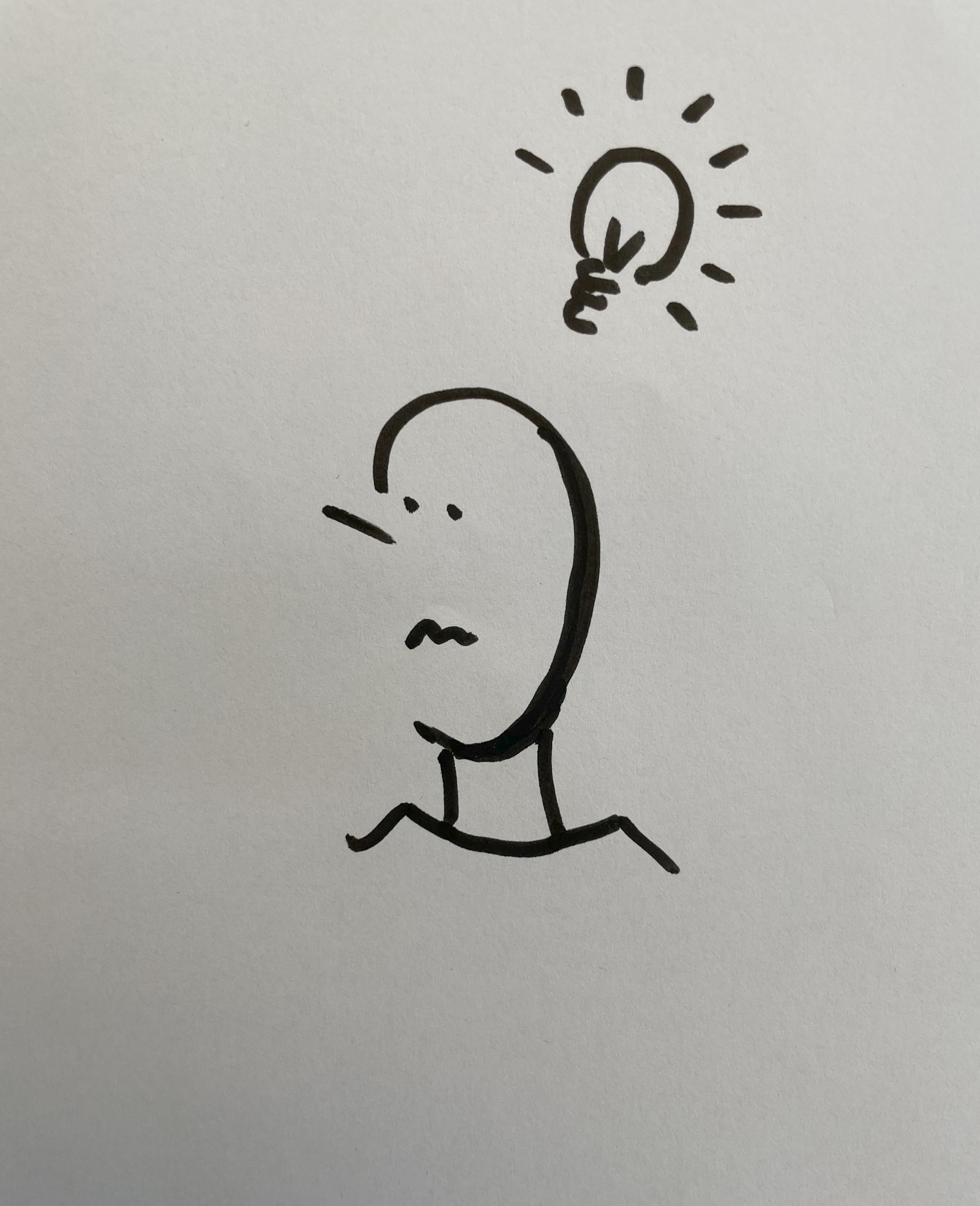 ”När jag förstod att jag är anhörig”
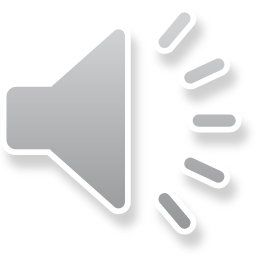 [Speaker Notes: När jag förstod att jag är anhörig Pia]
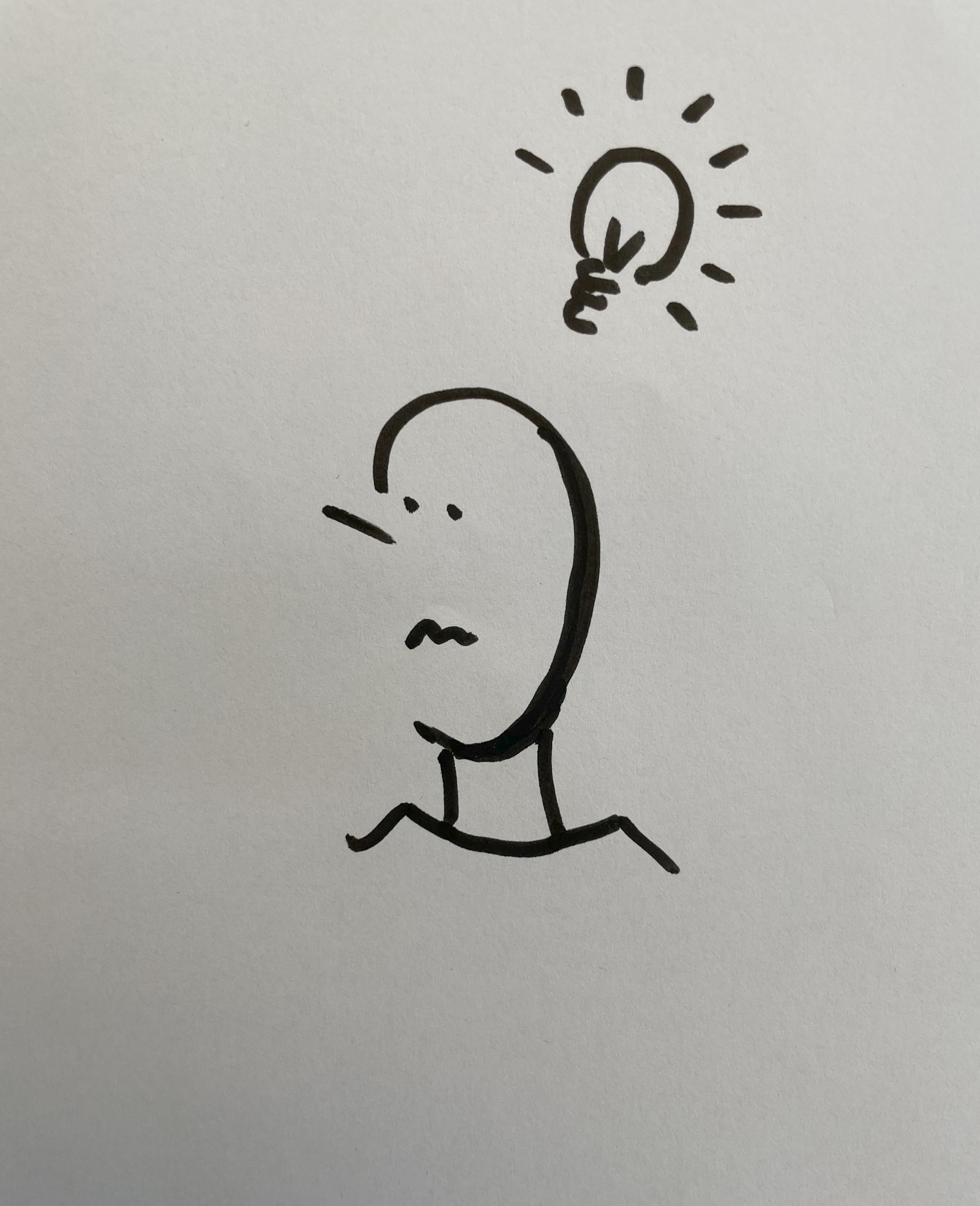 ”När jag förstod att jag är anhörig”
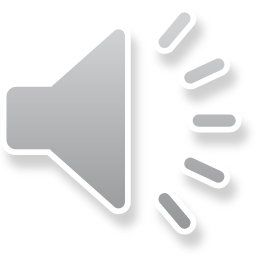 [Speaker Notes: När jag förstod att jag är anhörig Mitra]
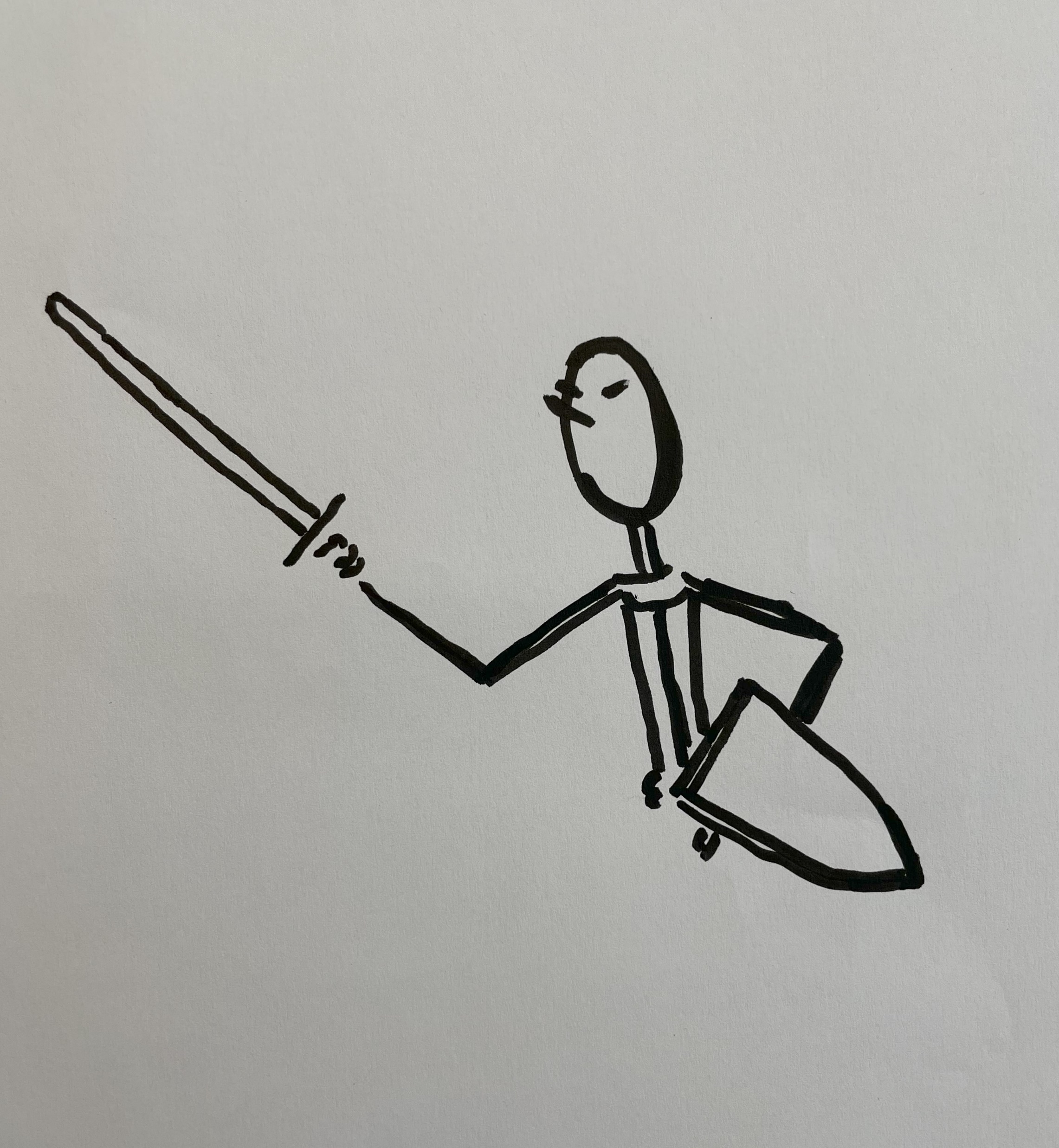 ”Att hela tiden kämpa”
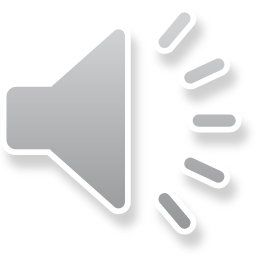 [Speaker Notes: Att hela tiden kämpa Lennart]
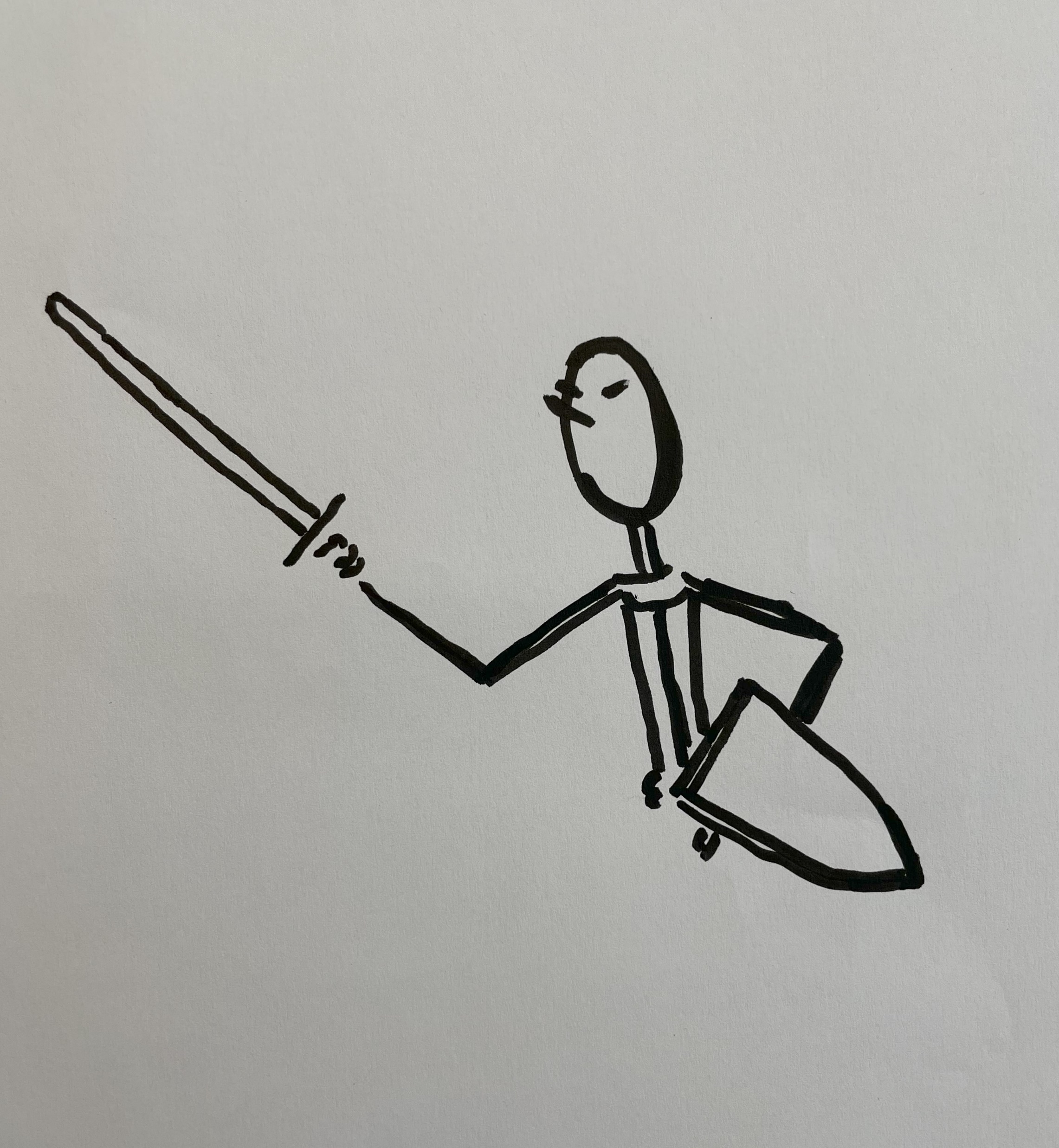 ”Att hela tiden kämpa”
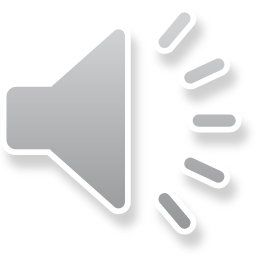 [Speaker Notes: Att hela tiden kämpa Mitra]
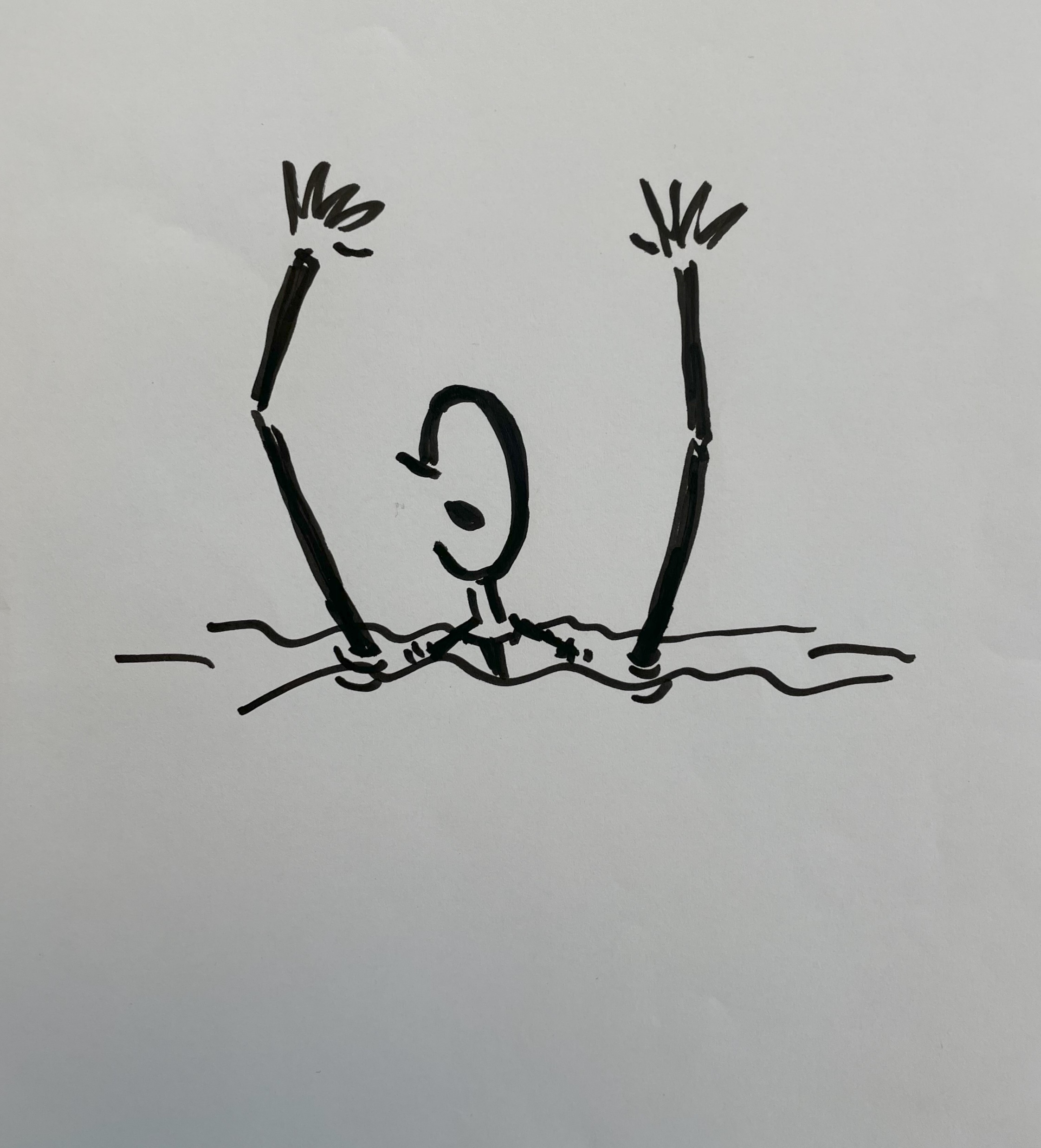 ”Maktlöshet
[Speaker Notes: Maktlöshet]
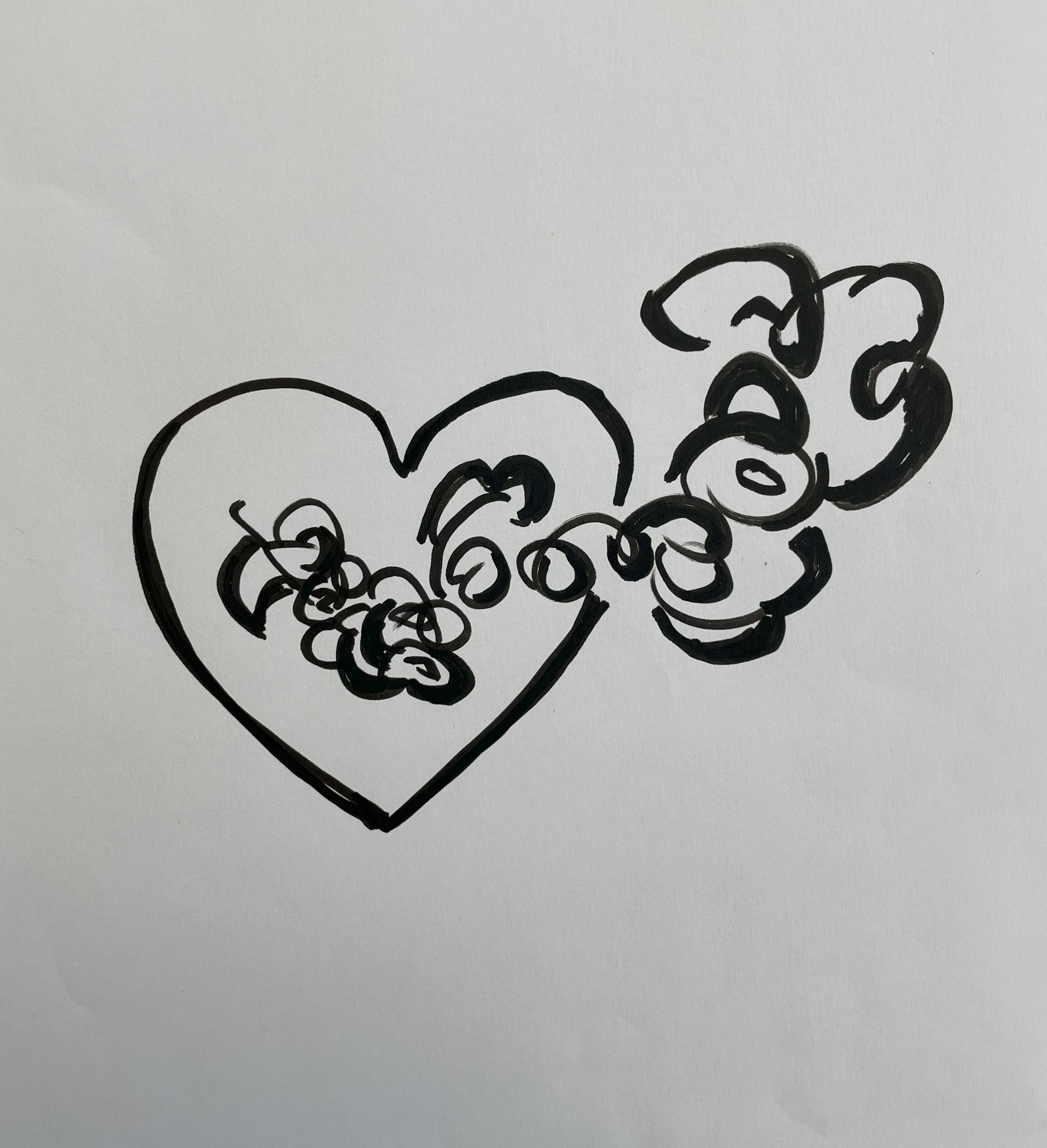 Svåra känslor
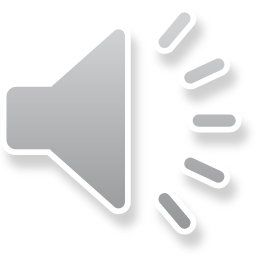 [Speaker Notes: Svåra känslor Mitra]
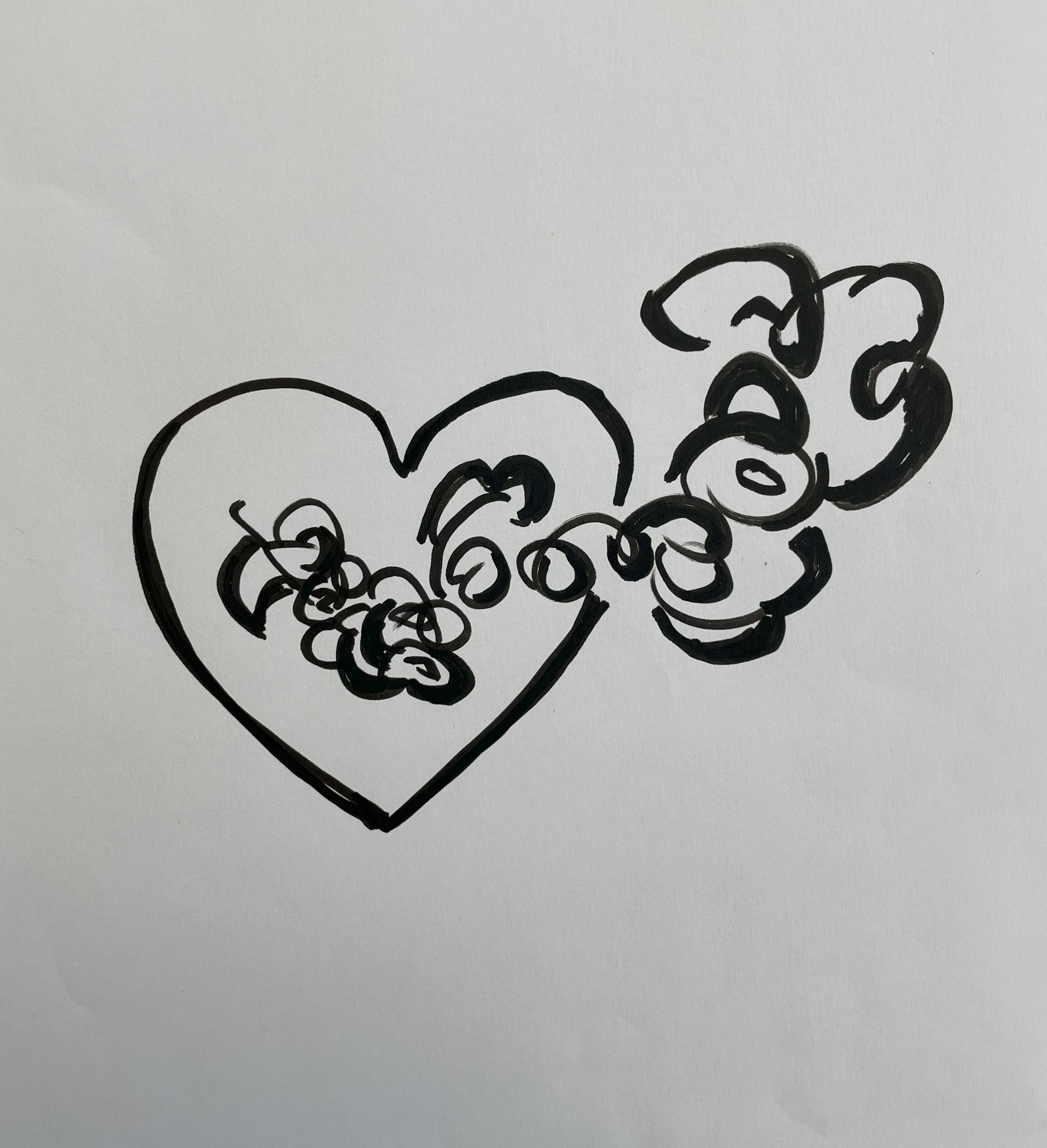 Svåra känslor
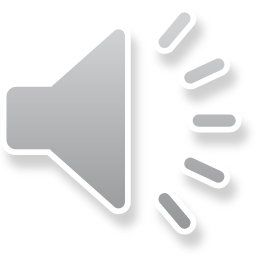 [Speaker Notes: Svåra känslor Lennart]
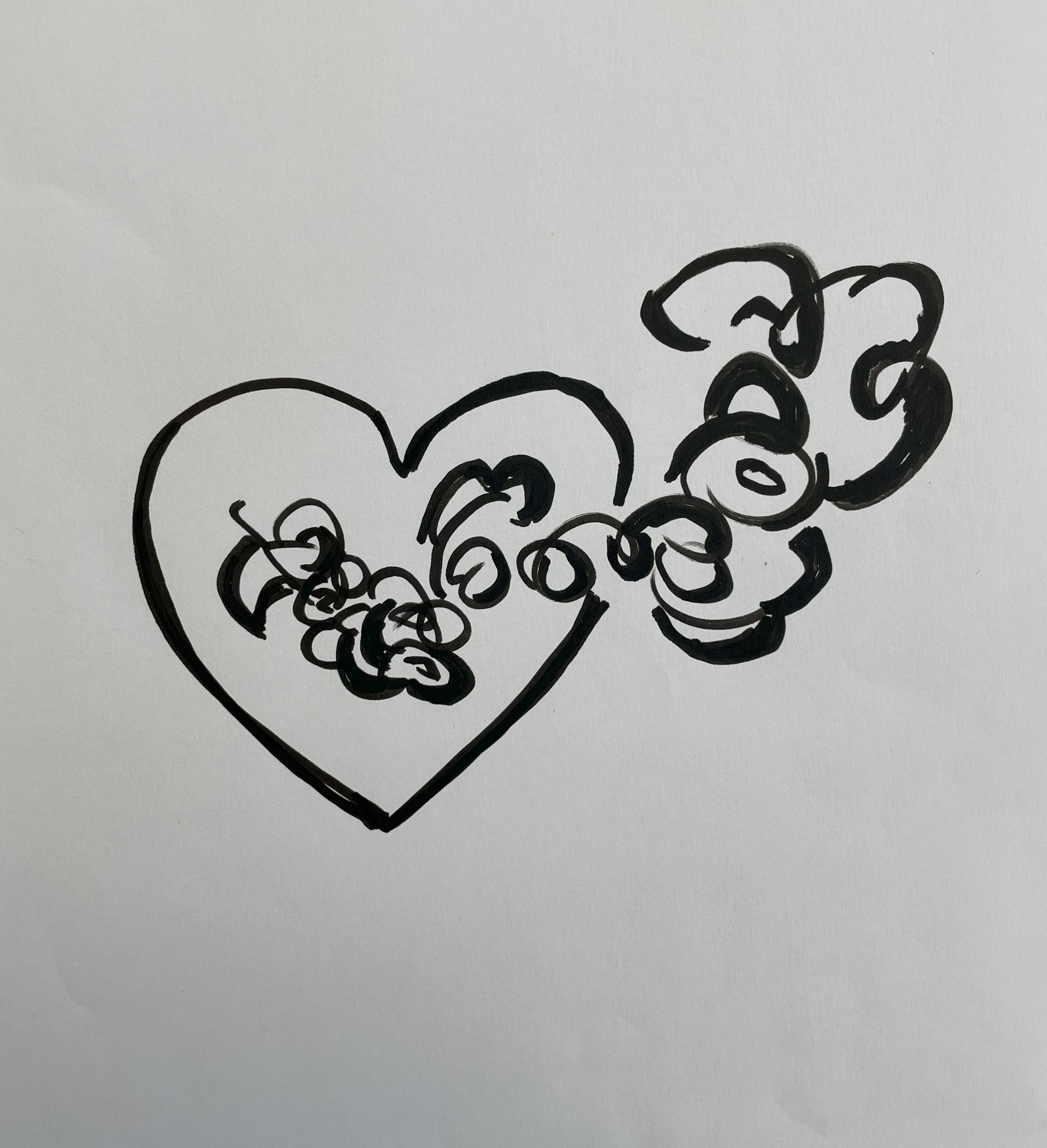 Svåra känslor
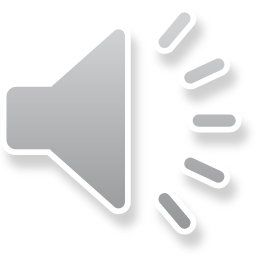 [Speaker Notes: Svåra känslor Pia]
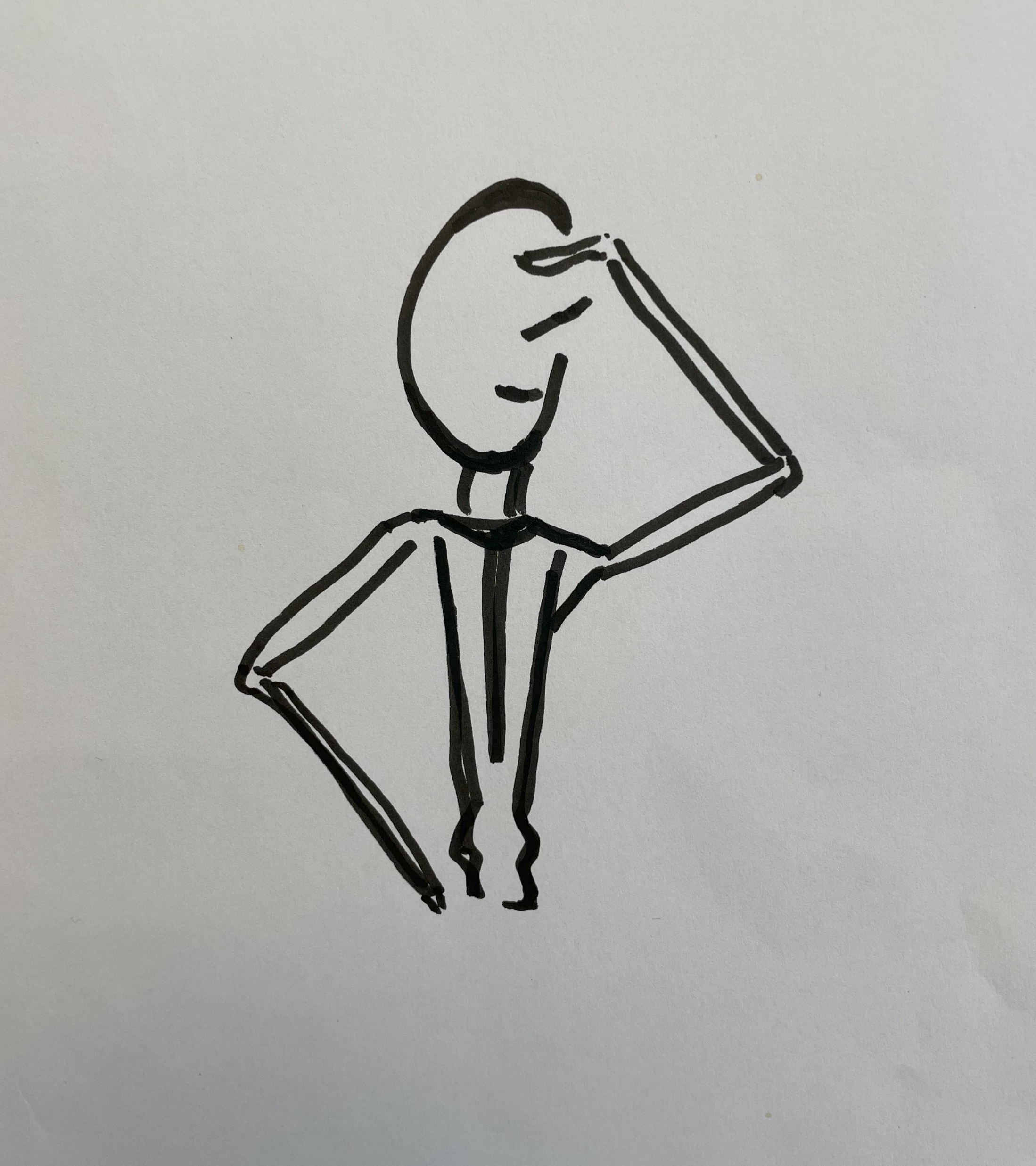 ”Jag måste börja ta hand om mig själv”
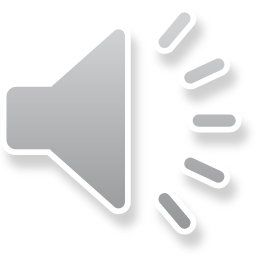 [Speaker Notes: Jag måste börja ta hand om mig själv Lena-Karin]
Anhörigstödet i Göteborgs Stad
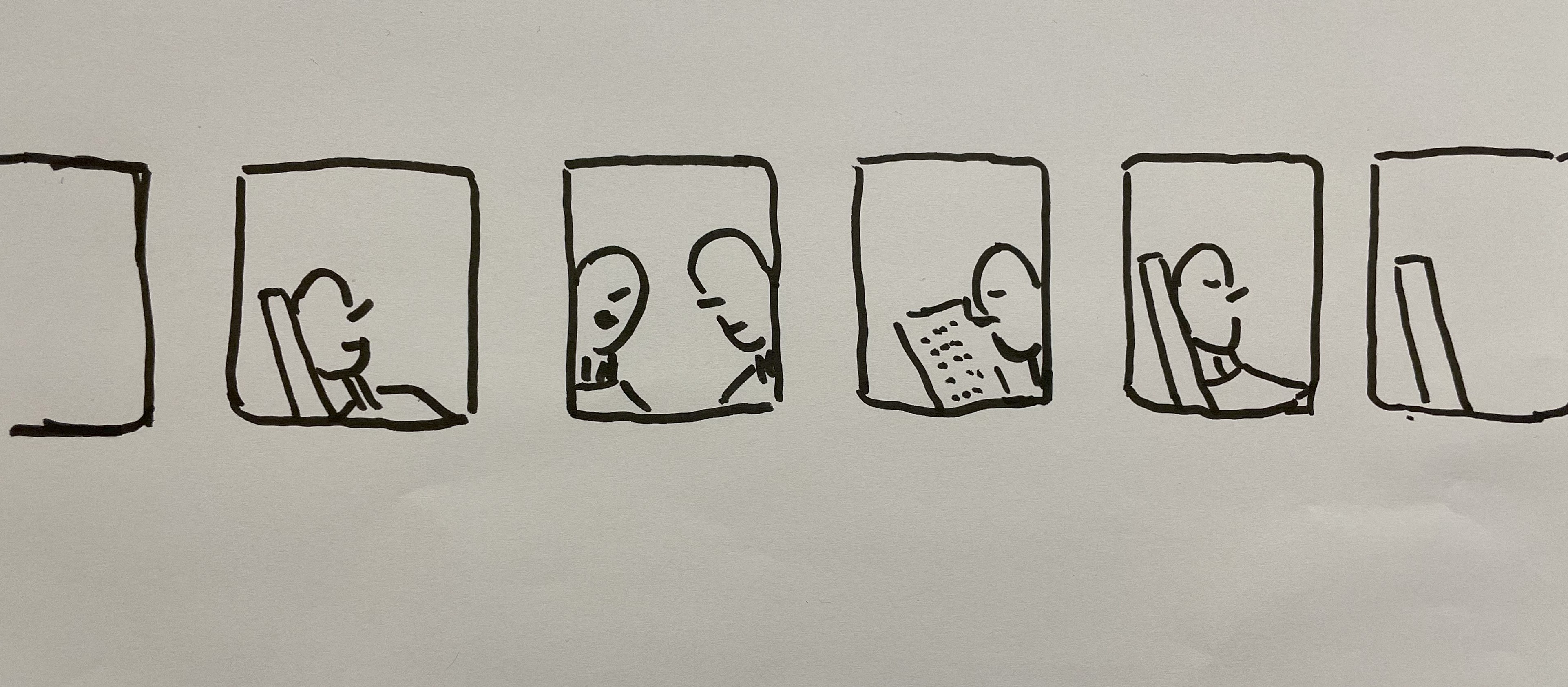 Så här når du oss:

Stödjer du en person under 65 år
031-365 50 30

Stödjer du en person över 65 år
031-365 00 00
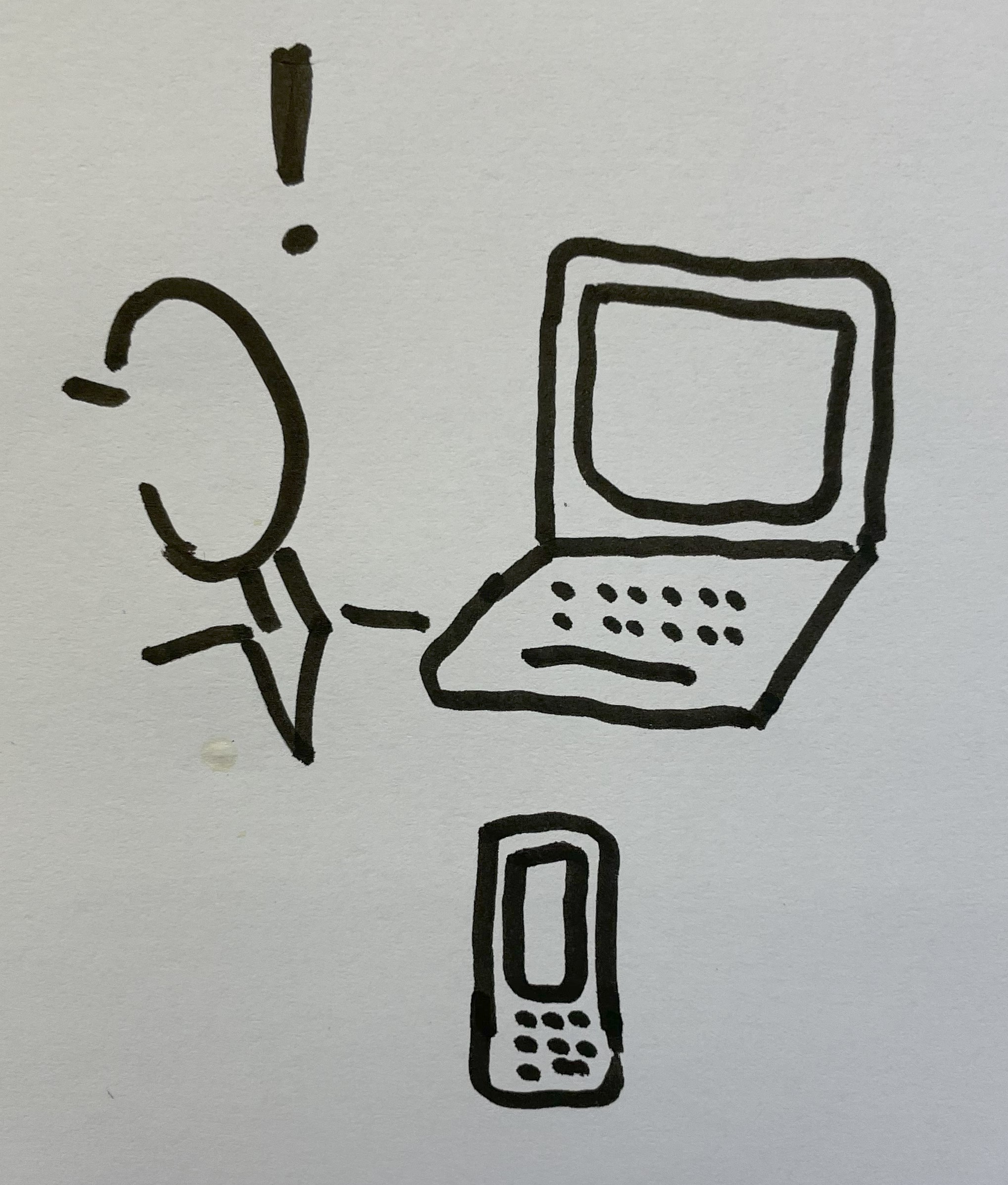 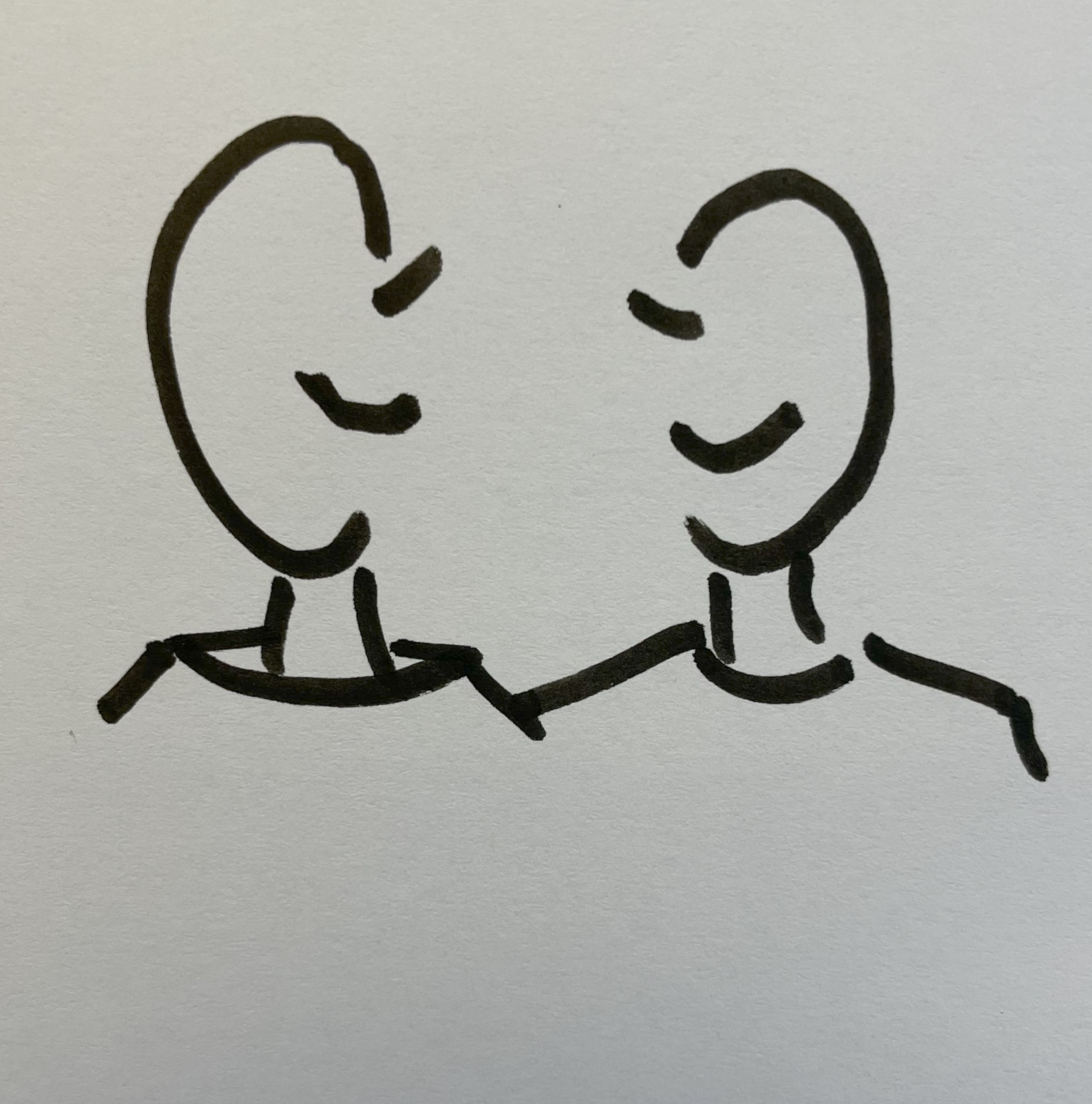 Stort tack,
för att du har lyssnat